TRƯỜNG ĐẠI HỌC DUY TÂNKHOA ĐiỀU DƯỠNGMÔN: ĐIỀU DƯỠNG HỒI SỨC – CẤP CỨU
CHĂM SÓC NGƯỜI BỆNH 
MỞ KHÍ QUẢN
GVHD: NGUYỄN PHÚC HỌC
SVTH:  Nhóm 9
              DƯƠNG THỊ THẢO NGUYÊN
              HỒ THỊ MỸ NHUNG
              NGUYỄN THỊ ÁNH NHUNG
              VÕ HỒNG NHUNG
              VÕ THỊ THANH MY
NỘI DUNG
MỤC TIÊU 
ĐẠI CƯƠNG
CHỈ ĐỊNH VÀ CHỐNG CHỈ ĐỊNH
KỸ THUẬT MỞ KHÍ QUẢN
BIẾN CHỨNG
QUY TRÌNH CHĂM SÓC
TÀI LIỆU THAM KHẢO
I. MỤC TIÊU
Nêu được định nghĩa và ưu nhược điểm của mở khí quản
Chăm sóc được người bệnh mở khí quản
Thực hiện được kỹ thuật chăm sóc người bệnh mở khí quản
II. ĐẠI CƯƠNG
1. Định nghĩa
   		Mở khí quản là vết rạch ở khí quản tạo ra lỗ mở từ khí quản ra da qua ống là canule tạm thời hay vĩnh viễn  cho phép không khí đi qua khi có tắc nghẽn đường hô hấp trên. Nơi mở thường ở đốt 2, 3, 4 vòng sụn khí quản.
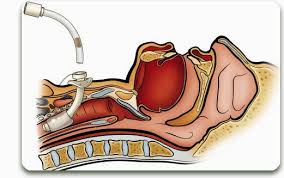 II. ĐẠI CƯƠNG
Ưu điểm :
Giúp người bệnh thở dễ dàng, hô hấp hiệu quả.
 Lắp máy thở dễ dàng.
Dễ dàng lấy dị vật, hút đờm nhớt.
Mở khí quản giúp giảm được khoảng chết.
Nhược điểm :
Mất phản xạ ho, đờm bị ùn tắc.
Phổi bị nhiểm khuẩn.
Có thể tụt ống thông gây tắt thở.
II. ĐẠI CƯƠNG
2. Các loại mở khí quản
Mở khí quản cao: khoảng đốt sụn 1-2, trên eo tuyến giáp.
Mở khí quản trung bình: khoảng sụn 2-3 hoặc 3-4
Mở khí quản thấp: khoảng đốt sụn 4-5 hoặc 5-6, dưới eo tuyến giáp
iii. chỉ định và chống chỉ định
1. Chỉ định
 Trường hợp gây trở ngại đường hô hấp trên.
Những tổn thương ảnh hưởng đến trung tâm hô hấp và sự lưu thông không khí.
Một số phẫu thuật lồng ngực làm ảnh hưởng tới hô hấp và sự co giãn của phế nang. 
Cơn viêm cấp trong giãn phế quản gây ngạt thở nặng ở những nơi không có điều kiện đặt nội khí quản.
III. CHỈ ĐỊNH VÀ CHỐNG CHỈ ĐỊNH
2. Chống chỉ định
Phẫu thuật vùng trước cổ
Viêm trung thất.
Rối loạn đông máu do giảm tiểu cầu, sốt xuất huyết.
Tuyến giáp quá to (chống chỉ định tương đối).
Vỡ xương hàm.
IV. KỸ THUẬT MỞ KHÍ QUẢN
Tư thế người bệnh nằm ngửa, kê gối dưới vai, cố định hai tay
Hút đờm dãi, thở oxy nếu cần
Bộc lô và sát khuẩn vùng mở khí quản
Sát khuẩn tay bác sĩ, đưa săng có lỗ, kìm cặp săng và găng tay cho bác sĩ
IV. KỸ THUẬT MỞ KHÍ QUẢN
Phụ giúp bác sĩ gây tê, sắp xếp dụng cụ cho thuận tiện và lấy chỉ, điều dưỡng mang găng
Trong khi bác sĩ mở khí quản, điều dưỡng theo dõi người bệnh để phát hiện tai biến
Hút đờm dãi qua canun
Bác sĩ khâu da, điều dưỡng sát khuẩn lại vết mổ
Đặt gạc, băng lại và cố định canun
Giúp người bệnh nằm lại tư thế thoải mái
Theo dõi tình trạng toàn thân và hô hấp của người bệnh
Thu dọn dụng cụ, tháo găng, ghi lại phiếu chăm sóc
V. BIẾN CHỨNG
1. Trong lúc phẫu thuật
Chảy máu nặng.
Ngừng tuần hoàn hô hấp.
Làm rách các mạch máu lớn.
2. Sớm sau phẫu thuật
Ức chế hô hấp: Thường là do nguyên nhân cơ học.
Chảy máu: Thường vỡ thứ phát các mạch máu lớn. 
Tràn khí màng phổi, tràn khí trung thất.
Nhiễm trùng
Tràn khí dưới da.
Rối loạn nuốt: Do cannule làm hạ thấp áp lực trong thanh quản, thường khỏi sau khi bỏ cannule.
Lỗ rò khí quản – thực quản. 
3. Muộn sau phẫu thuật
Hẹp khí quản.
Sẹo co kéo.
VI. QUY TRÌNH ĐIỀU DƯỠNG
VII. TÀI LIỆU THAM KHẢO
http://merinco.vn/vn/Tin-tuc/Cham-soc-mo-khi-quan-va-cham-soc-nguoi-benh-co-mo-khi-quan.aspx
http://www.nguyenphuchoc199.com/nur-313
https://www.youtube.com/watch?v=M2aRQzbSoGs
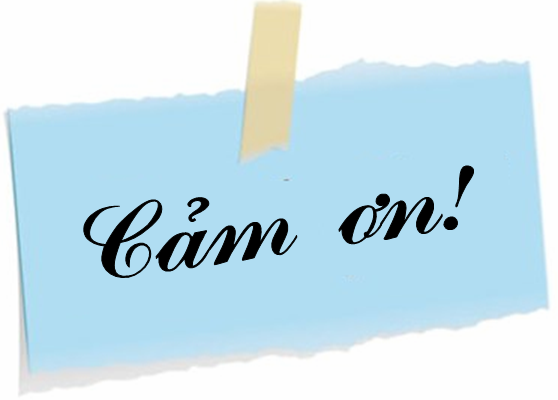